E-Justice -Freie juristische Internetprojekte - Analyse und Vernetzung
Saarbrücken, den 17.01.2014

Gruppe A – Inhaltliche Verbesserungen – WS 2013/2014
Dozent: Ralf Zosel

Referenten: 	Jens Brinkhues
			Madeleine Adam								Clara Wolf										Laura Martin									Janine Peter									Dirc Klasing
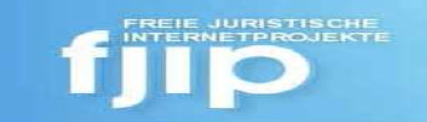 Allgemeiner Überblick
Aufgabenfelder:
Suche nach Projektgestaltern + E-Mail-Adresse
                 Jens Brinkhues, Laura Martin, Janine Peter

 Taxonomie
                 Madeleine Adam

 Neue Projekte hinzufügen 
                 Clara Wolf

 Doppelte Projekte eliminieren
                 Dirc Klasing
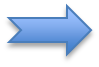 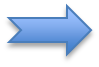 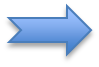 Gruppe A
2
17.01.2014
A. Suche nach Gestalter + E-Mail-Adresse
Vorgehensweise:
In der Datenbank entsprechendes Projekt auswählen z.B.: „Kanzlei-Blaufelder“
URL aufrufen 
Auf Website nach Betreiber/Gestalter suchen z.B.: 
	Impressum  -> „Verantwortlich für den Inhalt…“
(4) Gestalter und E-Mail in Maske „Bearbeiten“ hinzufügen
Bearbeitete Projekte insgesamt: 
300
Jens Brinkhues
3
17.01.2014
A. Suche nach Gestalter + E-Mail-Adresse
Probleme:
URL nicht mehr verfügbar 
      z.B.: der-campe.de

(2) Speichern nicht möglich, da „Projektbeschreibung“ fehlt
      z.B.: criminologia.de

 Keine E-Mail-Adresse, sondern lediglich Kontaktformular auf
      Website 
      z.B.: Anwaltsbüro Tanner
Jens Brinkhues
4
17.01.2014
B. Taxonomie
Ergebnis:



Zu bewältigende Schwierigkeit:


Beispiel:
keine redundanten Begriffe mehr in den Bereichen „Lizenz“, „Projektkategorie“ und „Rechtsgebietsschwerpunkt“
doppelte Begriffe „erkennen“
der Begriff „Creative Commons“ erschien doppelt im Bereich „Lizenz“. Alle Projekte mit dieser Lizenz wurden einheitlich einem dieser Begriff zugeordnet und der zweite, überflüssige Begriff gelöscht, sodass dieser jetzt nur noch einmal im Bereich „Lizenz“ auftaucht
Madeleine Adam
5
17.01.2014
C. Neue Projekte hinzufügen
Die Vorgehensweise:
nach welchen Projekten wird gesucht?

 wo kann man neue Projekte finden?

 wie wird die Hinzufügung eines bereits existierenden Projektes     vermieden?

 wie wird das Projekt schlussendlich zum Teil der fjip-Datenbank?
Kurzer Überblick über die hinzugefügten Projekte:
die betreffenden Rechtsgebiete

 die Betreiber der Blogs

 und die unterschiedlichen Platzierungen
Clara Wolf
6
17.01.2014
Vielen Dank für Ihre Aufmerksamkeit.©